Instructions
Just click on the pencil and it will show you how to form the letter that you have chosen.
Press the ‘menu’ button to return back to the letter choices.

Select which version of the alphabet that you would like.
Upper Case
Lower Case
Alphabet Upper Case
Click on the letter that you would like to practice.
A
B
C
D
E
F
G
H
I
J
K
L
M
N
O
P
Q
R
S
T
U
Back to Choices
V
W
X
Y
Z
Alphabet Lower Case
Click on the letter that you would like to practice.
a
b
c
d
e
f
g
h
i
j
k
l
m
n
o
p
q
r
s
t
u
Back to Choices
v
w
x
y
z
Watch and Copy the Pencil
Click on the pencil to see the letter formation.
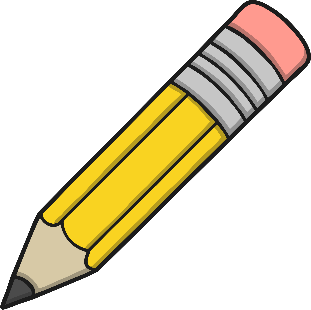 A
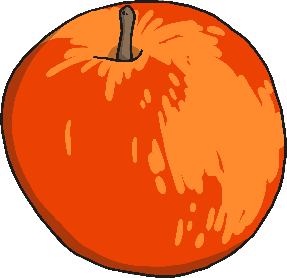 Menu
Watch and Copy the Pencil
Click on the pencil to see the letter formation.
a
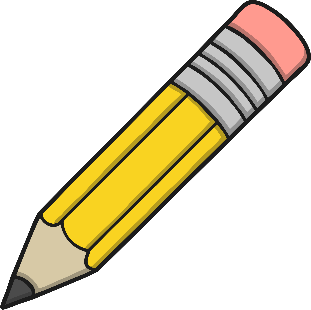 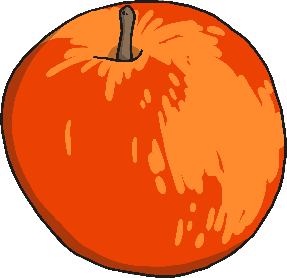 Menu
Watch and Copy the Pencil
Click on the pencil to see the letter formation.
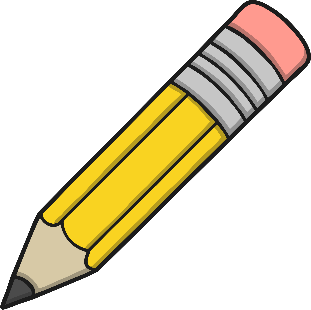 B
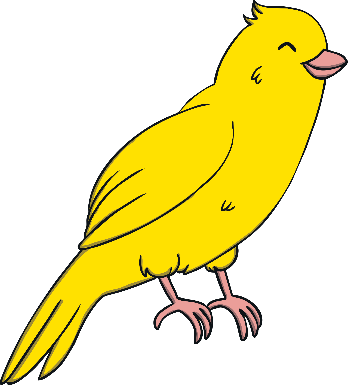 Menu
Watch and Copy the Pencil
Click on the pencil to see the letter formation.
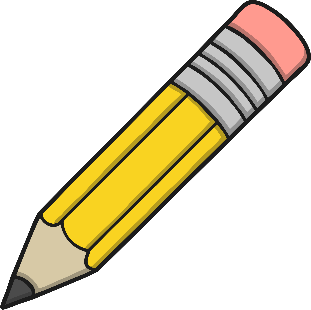 b
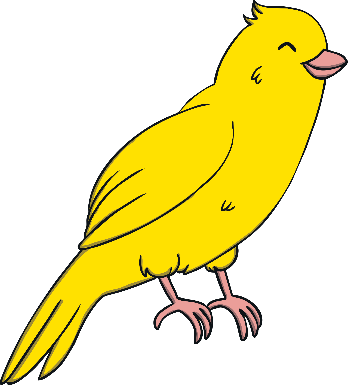 Menu
Watch and Copy the Pencil
Click on the pencil to see the letter formation.
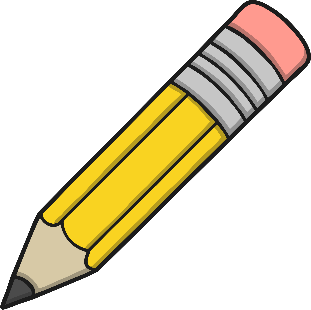 C
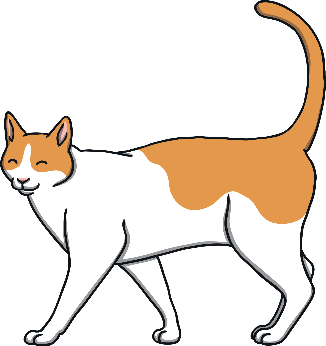 Menu
Watch and Copy the Pencil
Click on the pencil to see the letter formation.
c
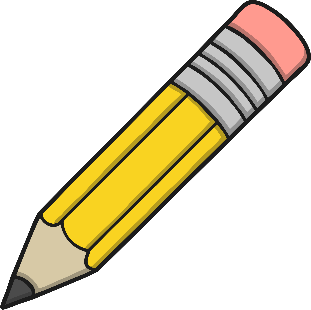 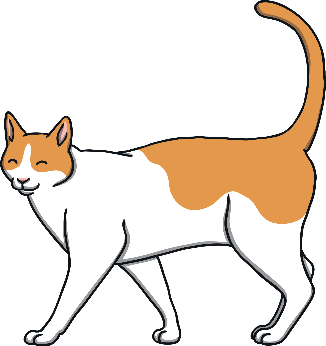 Menu
Watch and Copy the Pencil
Click on the pencil to see the letter formation.
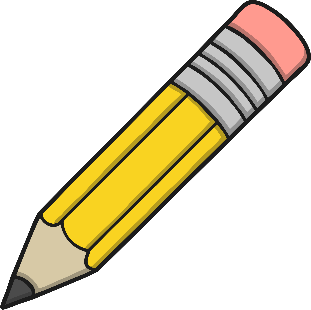 D
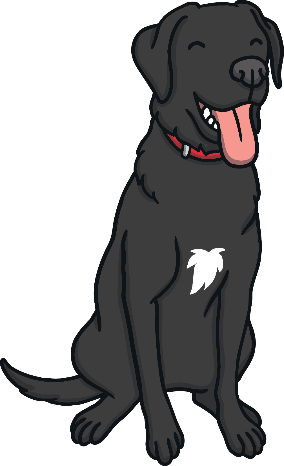 Menu
Watch and Copy the Pencil
Click on the pencil to see the letter formation.
d
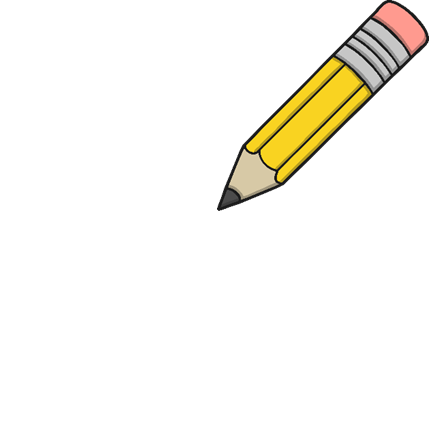 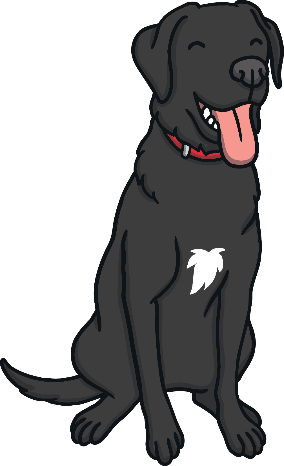 Menu
Watch and Copy the Pencil
Click on the pencil to see the letter formation.
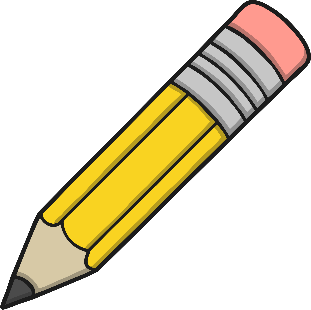 E
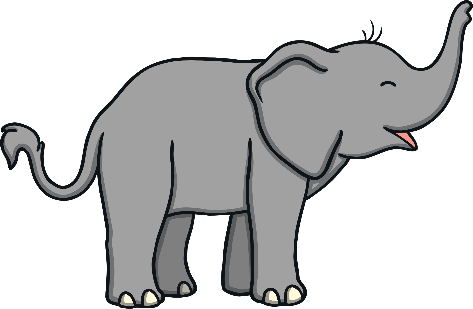 Menu
Watch and Copy the Pencil
Click on the pencil to see the letter formation.
e
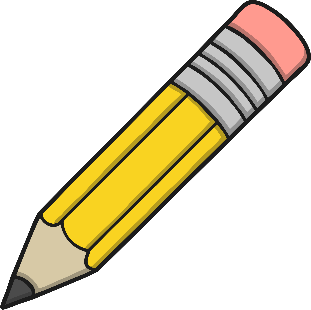 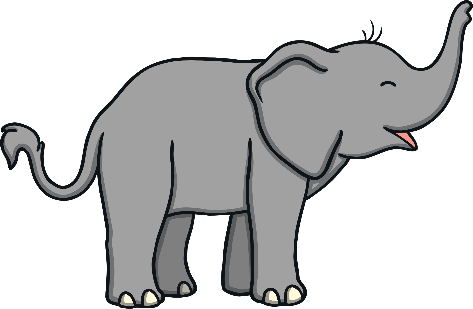 Menu
Watch and Copy the Pencil
Click on the pencil to see the letter formation.
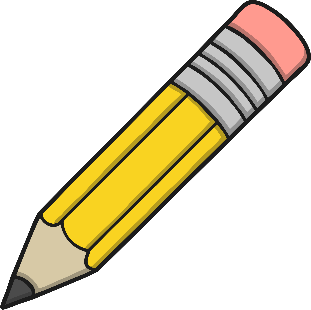 F
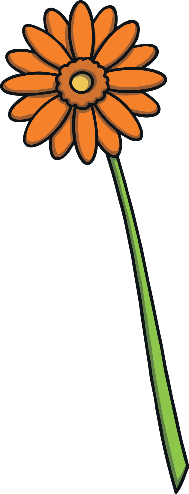 Menu
Watch and Copy the Pencil
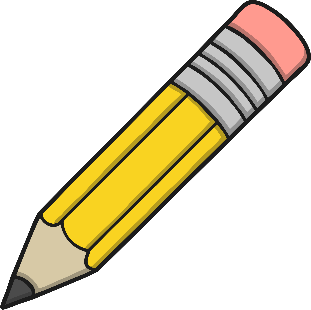 Click on the pencil to see the letter formation.
f
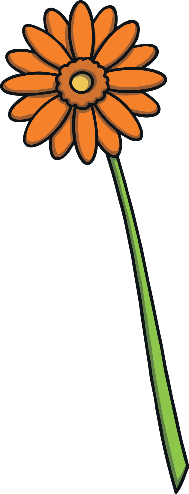 Menu
Watch and Copy the Pencil
Click on the pencil to see the letter formation.
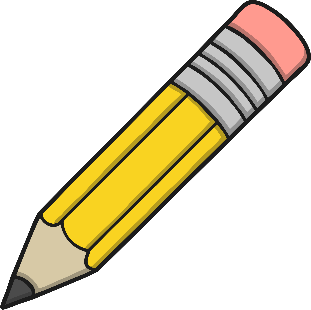 G
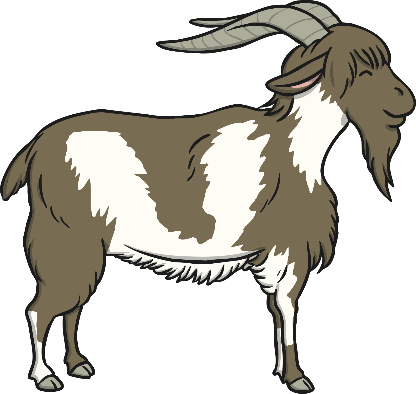 Menu
Watch and Copy the Pencil
Click on the pencil to see the letter formation.
g
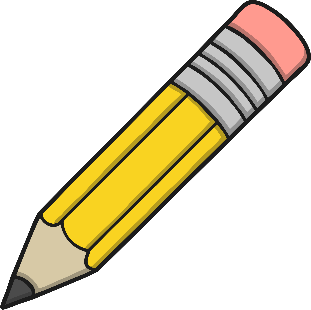 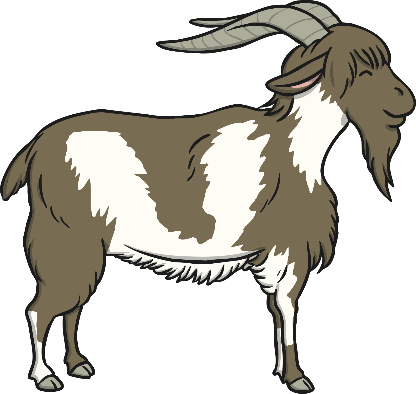 Menu
Watch and Copy the Pencil
Click on the pencil to see the letter formation.
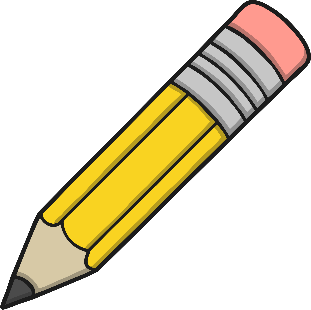 H
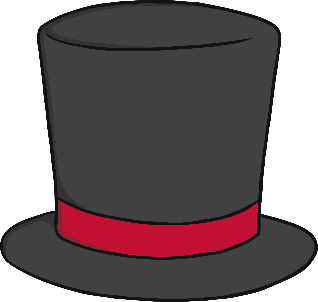 Menu
Watch and Copy the Pencil
Click on the pencil to see the letter formation.
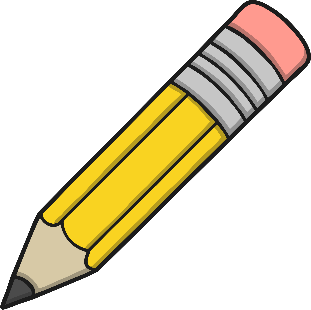 h
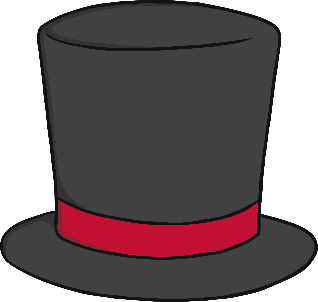 Menu
Watch and Copy the Pencil
Click on the pencil to see the letter formation.
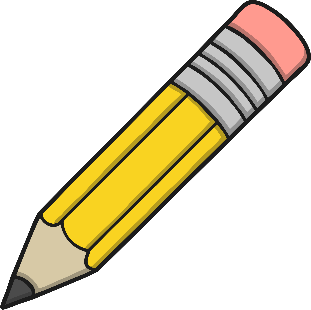 I
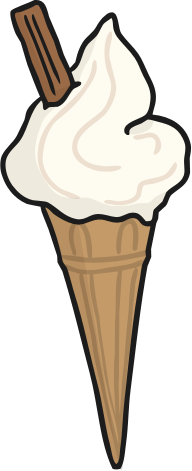 Menu
Watch and Copy the Pencil
Click on the pencil to see the letter formation.
i
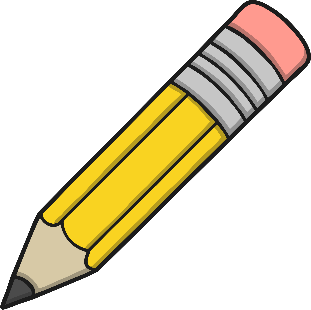 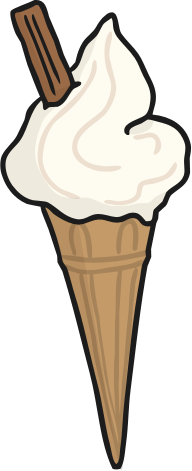 Menu
Watch and Copy the Pencil
Click on the pencil to see the letter formation.
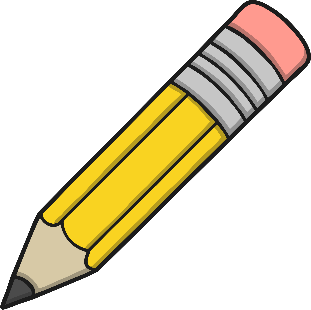 J
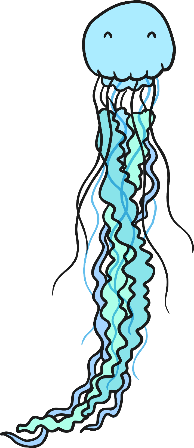 Menu
Watch and Copy the Pencil
Click on the pencil to see the letter formation.
j
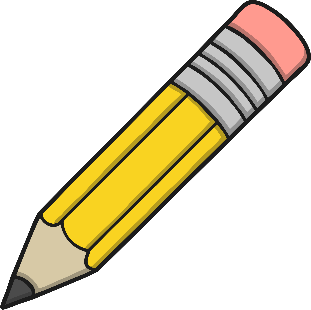 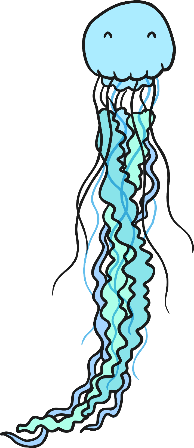 Menu
Watch and Copy the Pencil
Click on the pencil to see the letter formation.
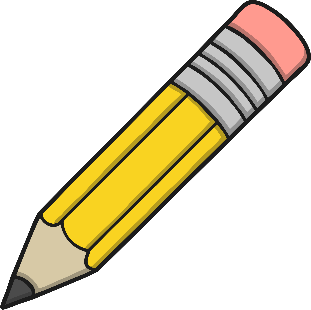 K
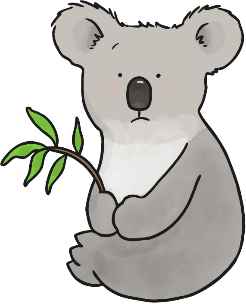 Menu
Watch and Copy the Pencil
Click on the pencil to see the letter formation.
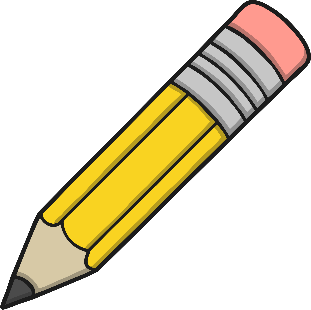 k
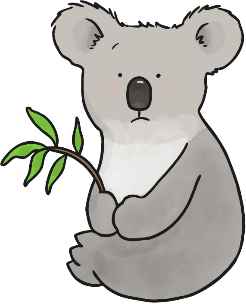 Menu
Watch and Copy the Pencil
Click on the pencil to see the letter formation.
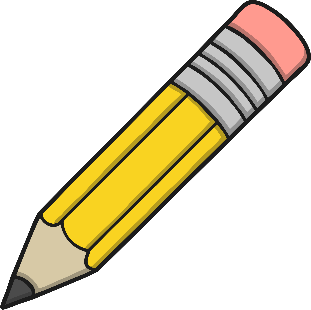 L
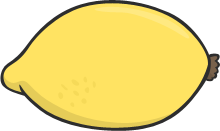 Menu
Watch and Copy the Pencil
Click on the pencil to see the letter formation.
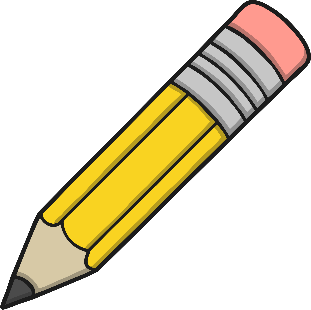 l
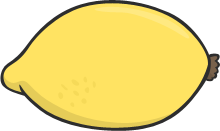 Menu
Watch and Copy the Pencil
Click on the pencil to see the letter formation.
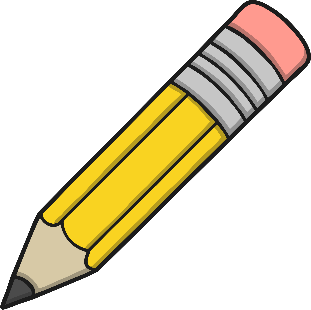 M
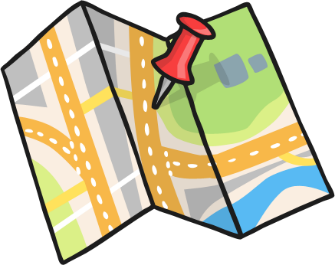 Menu
Watch and Copy the Pencil
Click on the pencil to see the letter formation.
m
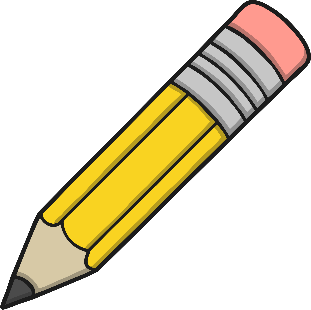 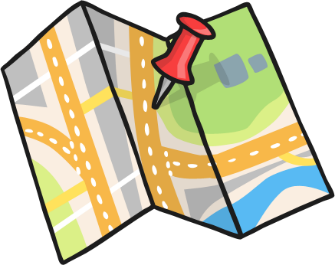 Menu
Watch and Copy the Pencil
Click on the pencil to see the letter formation.
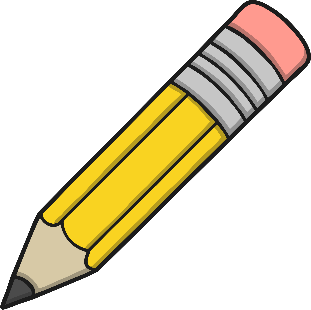 N
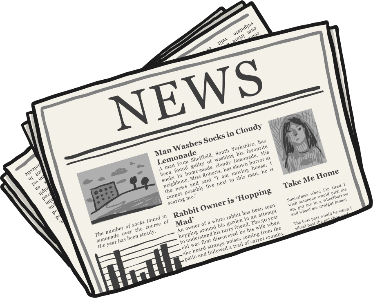 Menu
Watch and Copy the Pencil
Click on the pencil to see the letter formation.
n
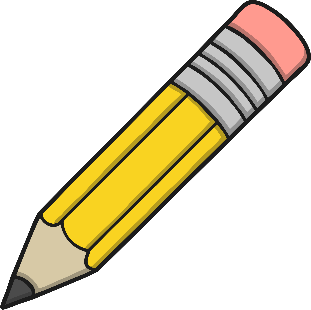 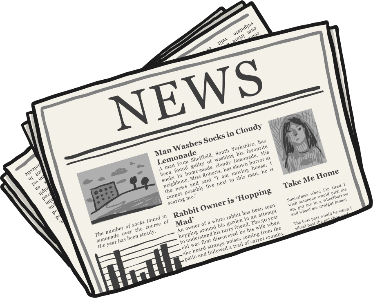 Menu
Watch and Copy the Pencil
Click on the pencil to see the letter formation.
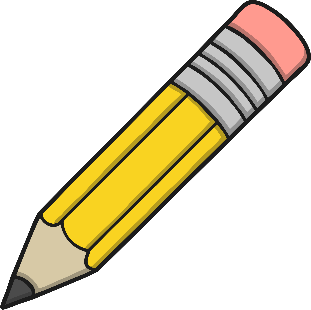 O
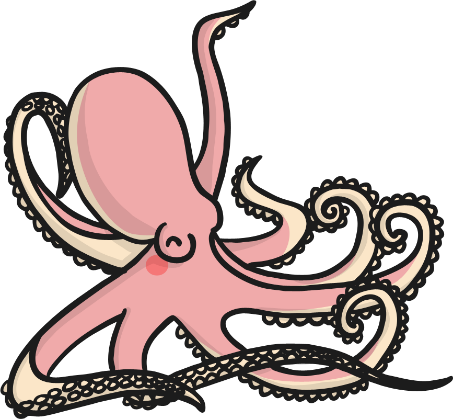 Menu
Watch and Copy the Pencil
Click on the pencil to see the letter formation.
o
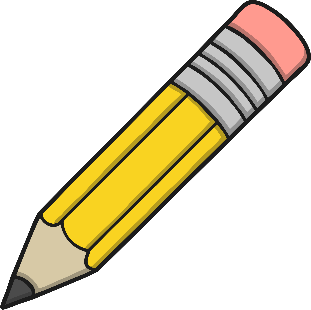 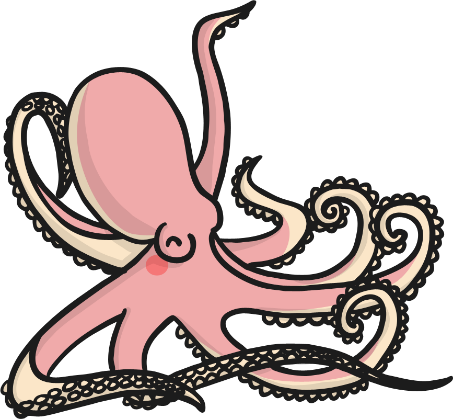 Menu
Watch and Copy the Pencil
Click on the pencil to see the letter formation.
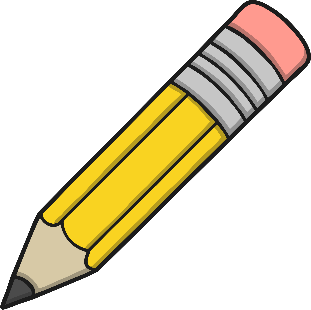 P
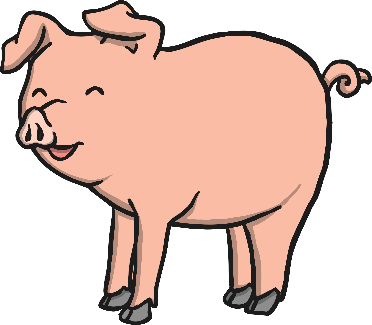 Menu
Watch and Copy the Pencil
Click on the pencil to see the letter formation.
p
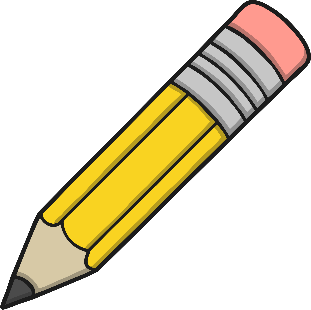 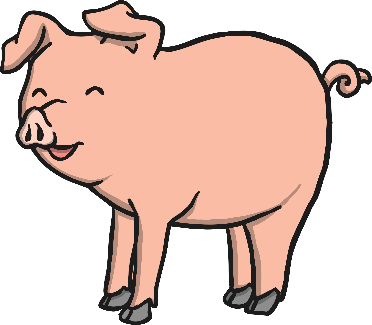 Menu
Watch and Copy the Pencil
Click on the pencil to see the letter formation.
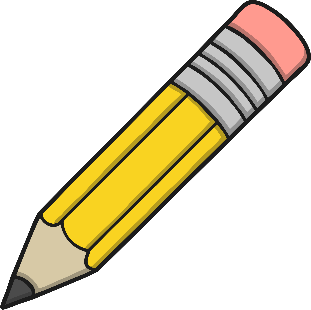 Q
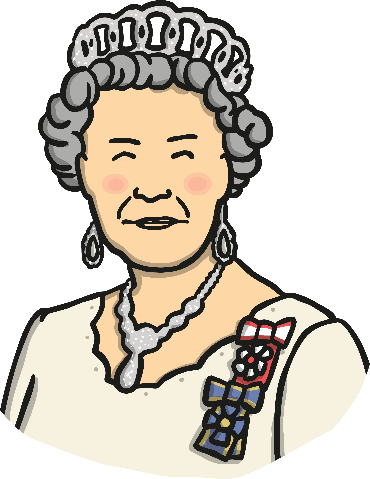 Menu
Watch and Copy the Pencil
Click on the pencil to see the letter formation.
q
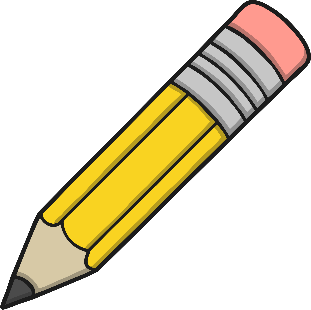 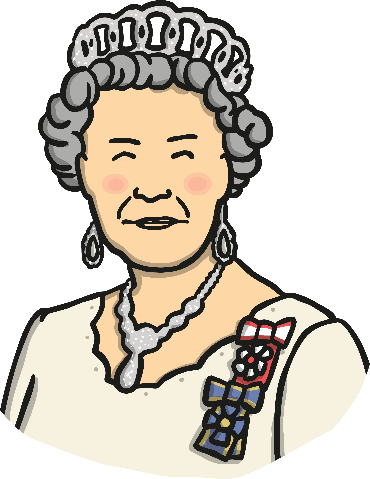 Menu
Watch and Copy the Pencil
Click on the pencil to see the letter formation.
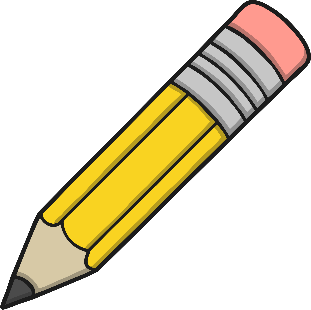 R
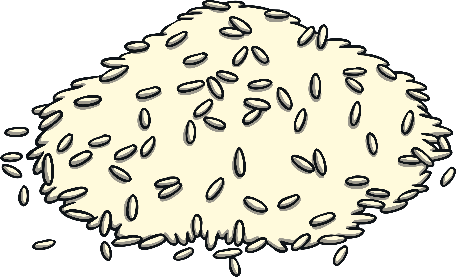 Menu
Watch and Copy the Pencil
Click on the pencil to see the letter formation.
r
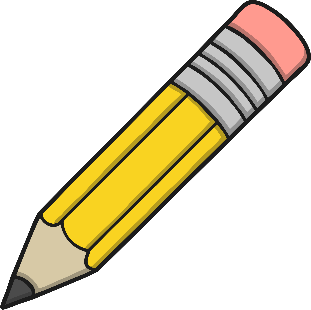 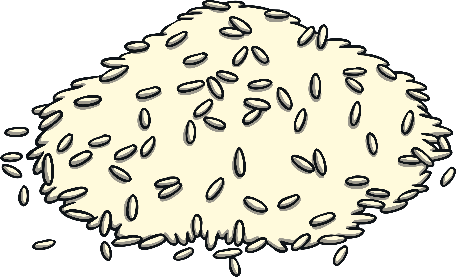 Menu
Watch and Copy the Pencil
Click on the pencil to see the letter formation.
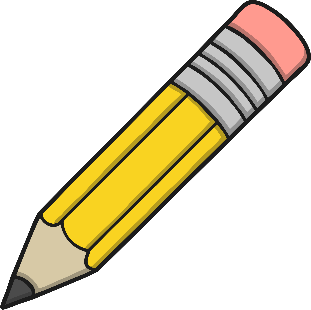 S
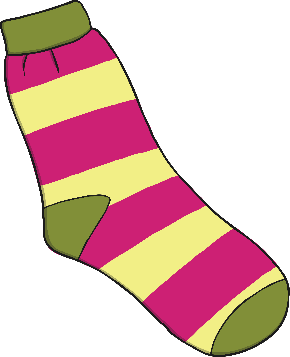 Menu
Watch and Copy the Pencil
Click on the pencil to see the letter formation.
s
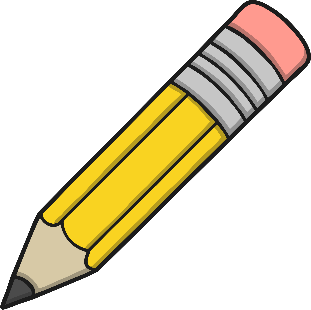 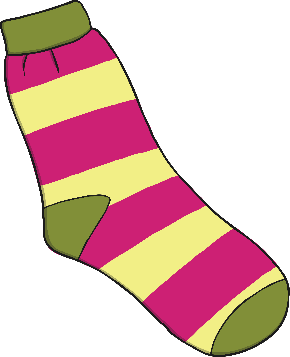 Menu
Watch and Copy the Pencil
Click on the pencil to see the letter formation.
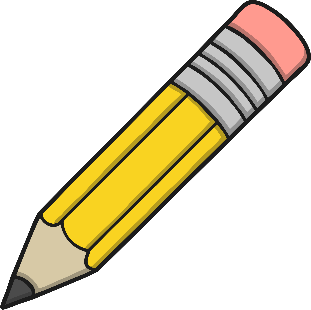 T
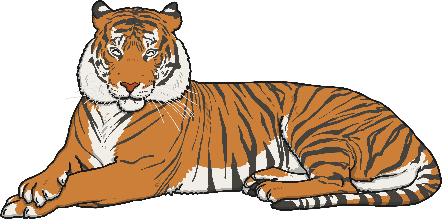 Menu
Watch and Copy the Pencil
Click on the pencil to see the letter formation.
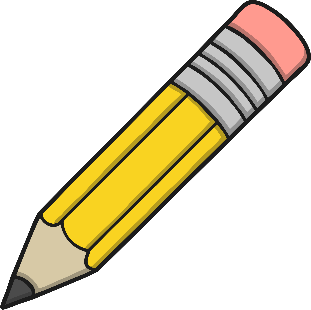 t
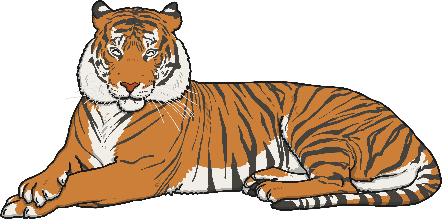 Menu
Watch and Copy the Pencil
Click on the pencil to see the letter formation.
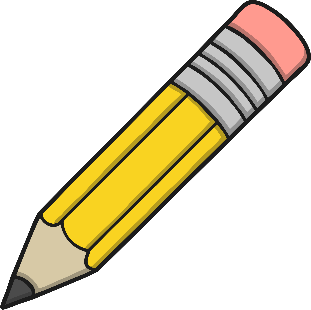 U
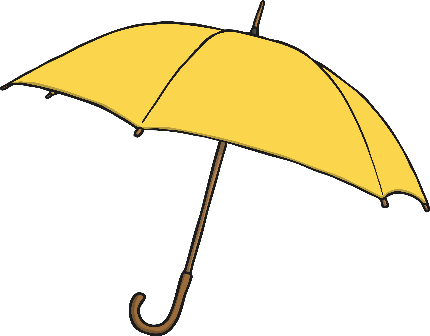 Menu
Watch and Copy the Pencil
Click on the pencil to see the letter formation.
u
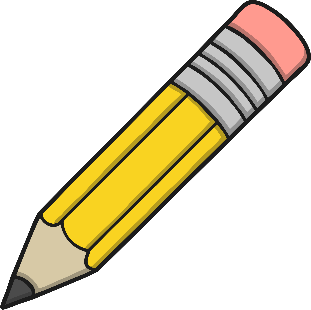 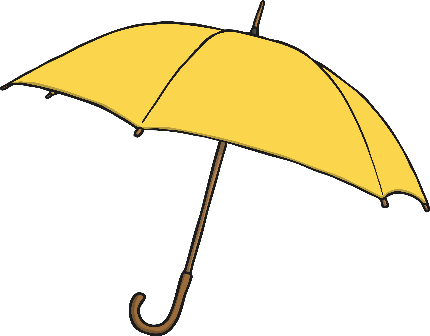 Menu
Watch and Copy the Pencil
Click on the pencil to see the letter formation.
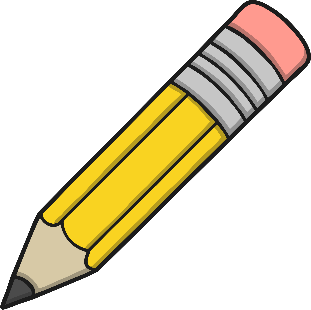 V
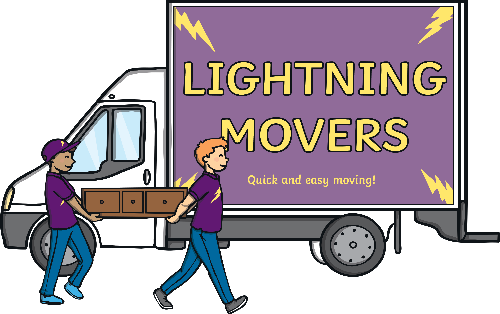 Menu
Watch and Copy the Pencil
Click on the pencil to see the letter formation.
v
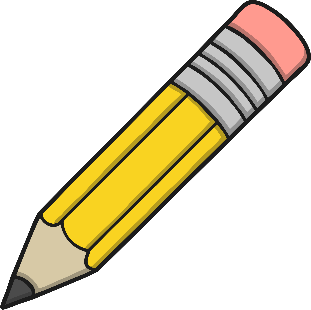 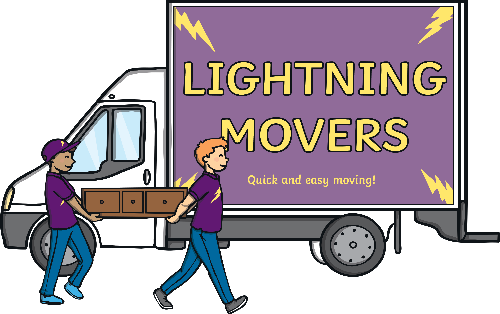 Menu
Watch and Copy the Pencil
Click on the pencil to see the letter formation.
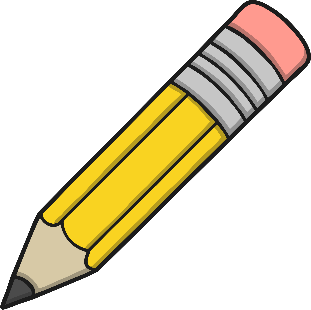 W
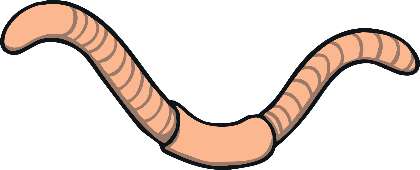 Menu
Watch and Copy the Pencil
Click on the pencil to see the letter formation.
w
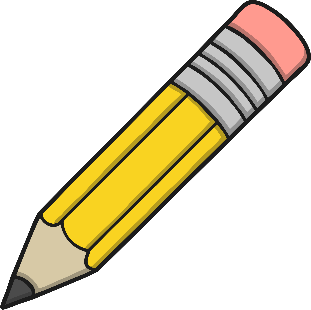 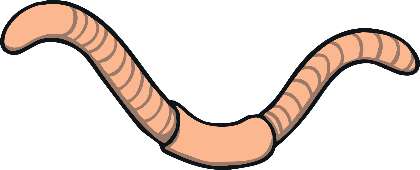 Menu
Watch and Copy the Pencil
Click on the pencil to see the letter formation.
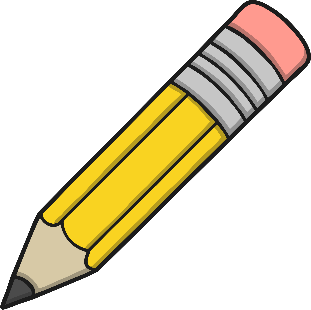 X
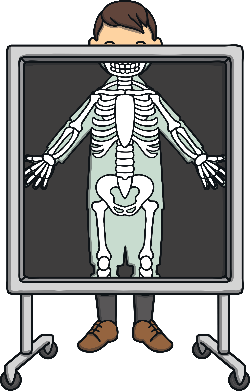 Menu
Watch and Copy the Pencil
Click on the pencil to see the letter formation.
x
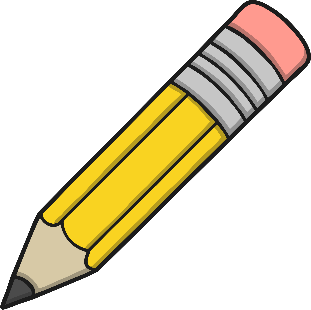 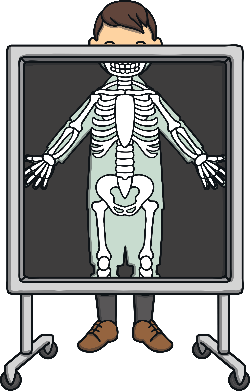 Menu
Watch and Copy the Pencil
Click on the pencil to see the letter formation.
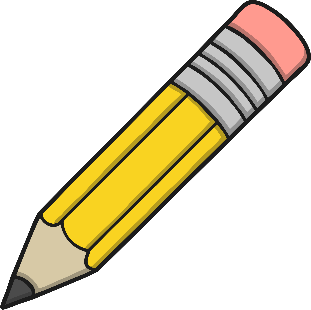 Y
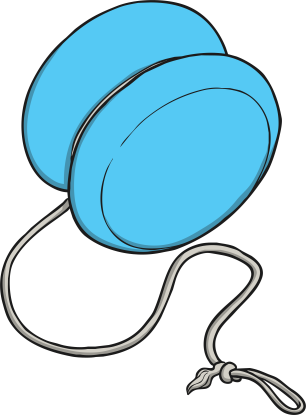 Menu
Watch and Copy the Pencil
Click on the pencil to see the letter formation.
y
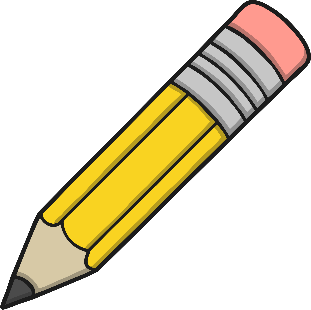 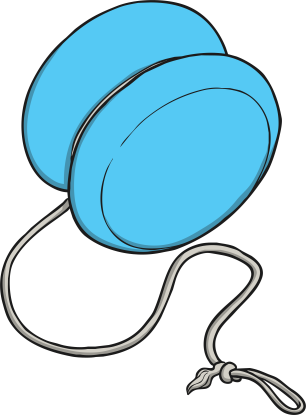 Menu
Watch and Copy the Pencil
Click on the pencil to see the letter formation.
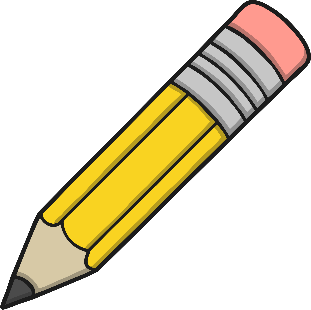 Z
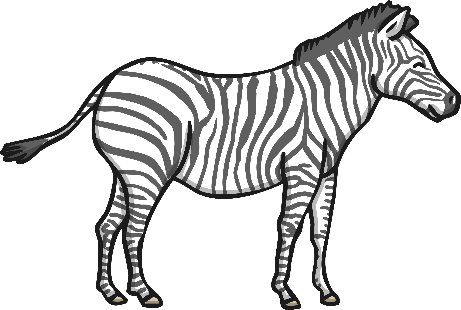 Menu
Watch and Copy the Pencil
Click on the pencil to see the letter formation.
z
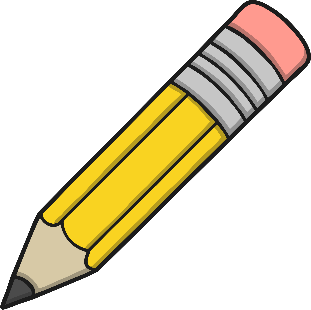 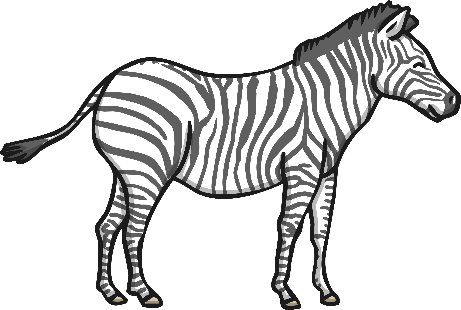 Menu